Tips om goed te slapen!

warme melk
rustige muziek
een romantisch boek
een half uurtje wandelen
een bad voor je gaat slapen
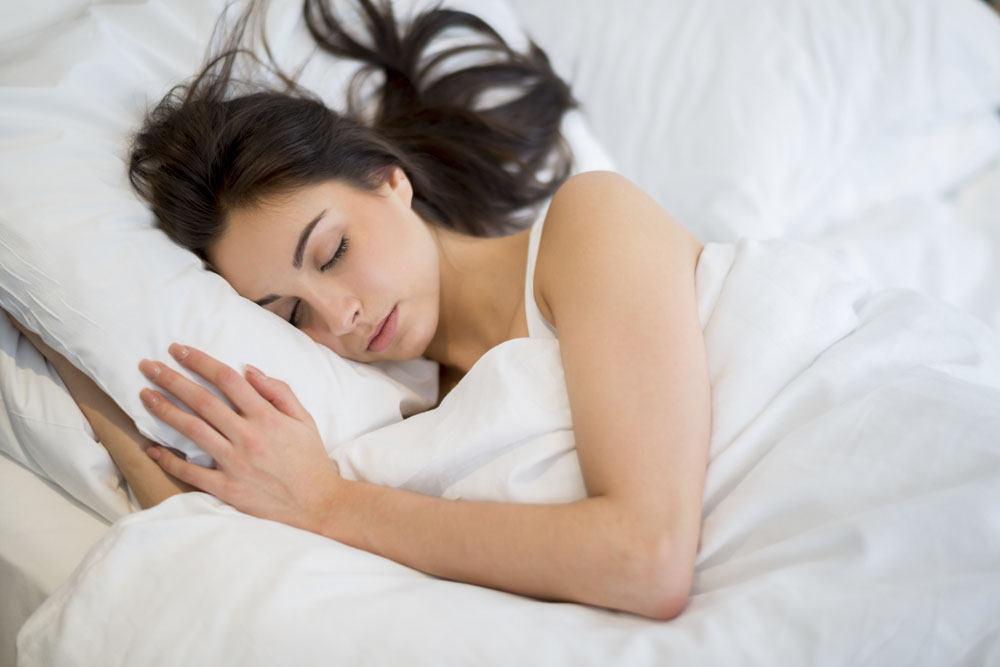 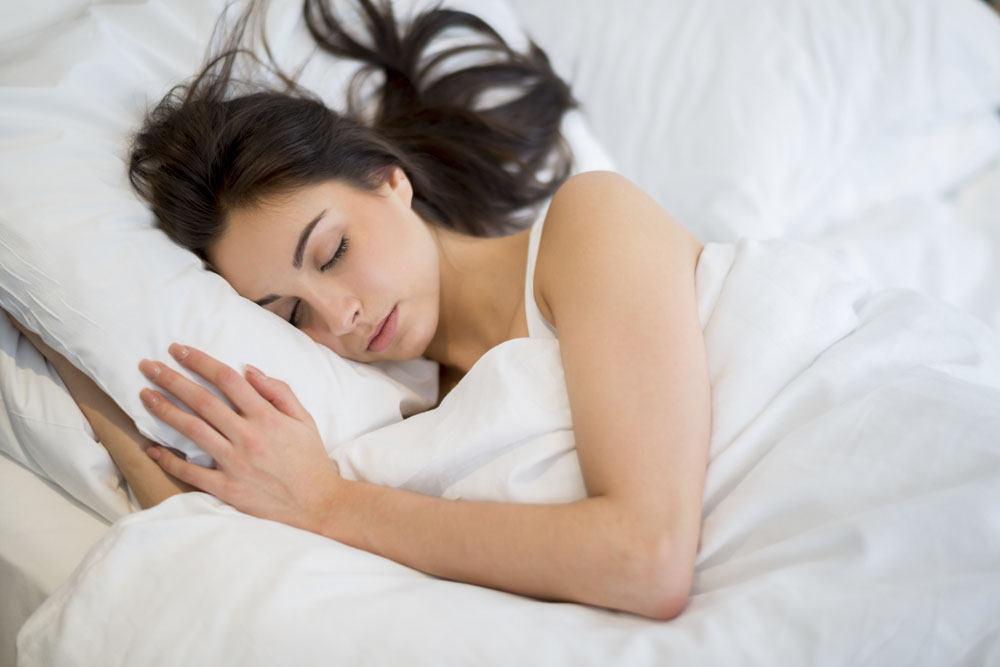